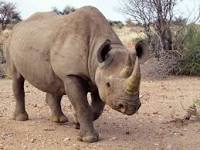 CC – 11
Semester - III
Rhinoceros	Eugene Ionesco
An Introduction
Dr. Md Naushad Alam
Assistant Professor
P. G. Dept. of English
MMHAPU
Introduction: Eugene Ionesco
Eugene Ionesco was a Romanian-French playwright who wrote mostly in French, and one of the foremost figures of the French Avant-garde theatre. Beyond ridiculing the most banal situations, Ionesco's plays depict the solitude and insignificance of human existence in a tangible way. (Wiki*)
Eugene Ionesco was born in 1909 to a French mother and a Romanian father. He spent most of his childhood in France, where he claimed to have had a singularly transformational experience. As Deborah B. Gaensbauer describes in Eugene Ionesco Revisited, the young boy was in a small French town, walking in the sunlight under a blue sky, when he experienced a sudden luminosity. He felt a sensation of floating off the ground and great peace within himself. When he returned to ground, he perceived the world as full of dirt and decay, corruption, and meaningless action. The strange juxtaposition of euphoric peace with meaningless reality would come to influence his life and work.

After Ionesco moved to Romania as a teenager, his parents divorced. He studied French literature at the University of Bucharest. Ionesco married Rodicia Burileanu, and they had one daughter, to whom he wrote a number of unusual children's stories. The family moved back to France and lived in Marseilles during World War II. After the war, they relocated to Paris.
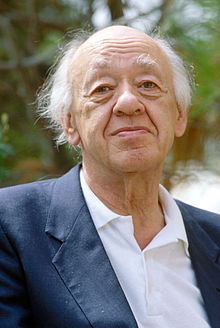 Born: 26th Nov. 1909, Romania
 Died: 28th March, 1994, Paris
..Conti.
Ionesco would earn critical acclaim as a playwright, but he did not write his first play, The Bald Soprano, until 1950. Having decided to learn English at the age of forty, Ionesco found inspiration in, of all things, his language primer. Simple sentences constructed by simple words struck him as alternatively profound, mysterious, tragic, and hilarious. He wrote The Bald Soprano to satirize the construction of a middle-class family trapped in a world defined by meaningless formalities and stale routines. To his surprise, the tiny production received critical praise and catapulted the middle-aged man into a vibrant writing career.

Ionesco's most famous work includes The Lesson (1951), The Chairs (1952), and Rhinoceros (1959). His plays, or “anti-plays,” as he called them, break theatrical traditions of plot and sequence. They are particularly modern in the degree to which they do so. The plays explore mortality and existential conundrums with fanciful and often fantastical humour. The line between fiction and reality consistently blurs as Ionesco depicts meaningless worlds that are ruled by chance.

Ionesco was made a member of the French Academy in 1970. He went on to publish more theoretical writings and more plays. He also won a number of prizes, including the Tours Festival Prize for film, Prix Italia, Society of Authors Theatre Prize, Grand Prix National for theatre, Monaco Grand Prix, Austrian State Prize for European Literature, Jerusalem Prize, and honorary doctorates from New York University and the universities of Leuven, Warwick, and Tel Aviv.
Rhinoceros: Historical Context
Rhinoceros was inspired primarily by Ionesco’s experience of World War II and specifically, the rise of the Nazi Party in Germany and the Iron Guard in Romania. Ionesco was studying at a university in Romania when the Iron Guard was coming to power, and unlike some fascist movements, the Iron Guard’s main hold was in universities. Scholars have noted that the rhinos turning green can be read as a symbolic representation of the green Nazi uniforms, while the argument over whether the rhinoceroses are Asian or not reflects Nazi propaganda claiming that Jewish people were interlopers from Asia—while the rhinoceroses themselves function as commentary on the idea of an Aryan “master race” that, Ionesco suggests, is violent but powerfully appealing to people unwilling to interrogate what joining in actually means on a moral level. In the same vein, Ionesco also took major issue with Jean-Paul Sartre, whom he accused of supporting Communism and actively ignoring the atrocities committed by Communist governments, just as characters like Dudard support the rhinoceroses while ignoring the damage and the violence they carry out.
Rhinoceros: Facts
                                                                                                   (…litcharts*)
Full Title - Rhinoceros (Originally published in French as Rhinoceros)
Written in the year - 1959
Written in - Paris, France
Publication - Published and first performed in 1960
Literary Period - Avant-Garde, Theatre of the Absurd
Genre - Dramatic Stage Play
Setting - A provincial town in France, 1960
Climax - Berenger realizes he’s the final human—everyone else has transformed into  	  rhinoceroses—and declares that he’s not going to give in.
Antagonist - Conformity and fascism, as represented by the rhinoceroses
Rhinoceros: Introduction
Rhinoceros is a captivating, critically acclaimed commentary on what is absurd about human nature. Like the abstract artists of the early 20th century, Ionesco abstracts reality to comedic and terrifying effect. His unusual language, stylized structure, and grand symbolism define the writer's place as the premiere playwright in what is known as the Theatre of the Absurd.

Like most works of The Theatre of the Absurd, Rhinoceros explores issues of chaos while it manages to arrive at a clear message about that chaos. It is critical to note that despite the wild themes and happenings in the play, a structure does exist and a plot does move forward. The Theatre of the Absurd was not simply anarchic; it relied on at least some devices in order to reach audiences and make points. In challenging the point of life and the rational nature of humans, Ionesco challenges us to understand ourselves and our actions.

One of Eugene Ionesco’s first full-length plays, Rhinoceros shows the dramatist's uneasiness about the spread of barbaric extremist propensities in the public eye. Enlivened by Ionesco's own encounters with extremism during World War II, this absurdist show delineates the battle of one man to keep up his character and trustworthiness alone in reality as we know it where all others have capitulated to the "magnificence" of animal power and viciousness.
..Conti.
Rhinoceros imagines fascism as a disease that turns humans into unintelligent, violent creatures--rhinoceroses. More than any of his other plays, in Rhinoceros Ionesco uses a specific symbol in a central, clear, and compelling way. Beyond this symbol of the effects of fascism, critics have understood the play as part of the post-World War II body of literature that questions the motivations not only of war but of life itself.
In other ways, Rhinoceros typifies Ionesco’s work and, more generally, the Theatre of the Absurd. Its imaginative scope is both broad and wild: people grow horns, sprout fur, and become rhinoceroses. Its plot is not traditional but theoretical, featuring philosophical conversations and questions throughout. It further combines whimsical humour with unsettling tragedy to question human nature at the most fundamental level.
..the End.